JOURNAL REVIEWHEART FAILURE MANAGEMENT – BETA BLOCKERS
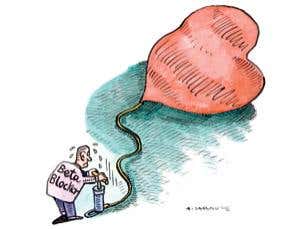 Dr Arun Jude Alphonse
DM Cardiology Resident
Govt TDMC Alappuzha
QUESTIONS
Are beta blockers beneficial in heart failure?

Which beta blockers are beneficial in heart failure?

Among the beta blockers, which is most effective?

Are beta blockers beneficial across all classes of heart failure?
QUESTIONS
Are beta blockers beneficial in ischemic as well as non ischemic heart failure?

Are beta blockers beneficial in heart failure with preserved ejection fraction?

Should beta blockers be discontinued in acute decompensated heart failure?
BASICS-MOA
ACTIONS
CLASSIFICATION
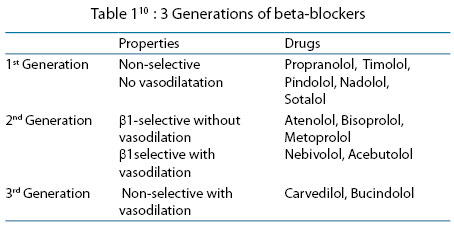 Are betablockers beneficial in heart failure?
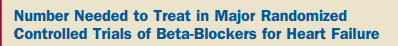 Treatment of 15 to 43 patients with heart failure prevents 1 death 

 Mortality benefit in the overall cohort
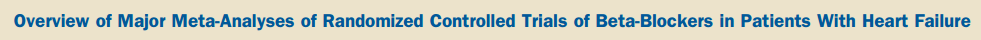 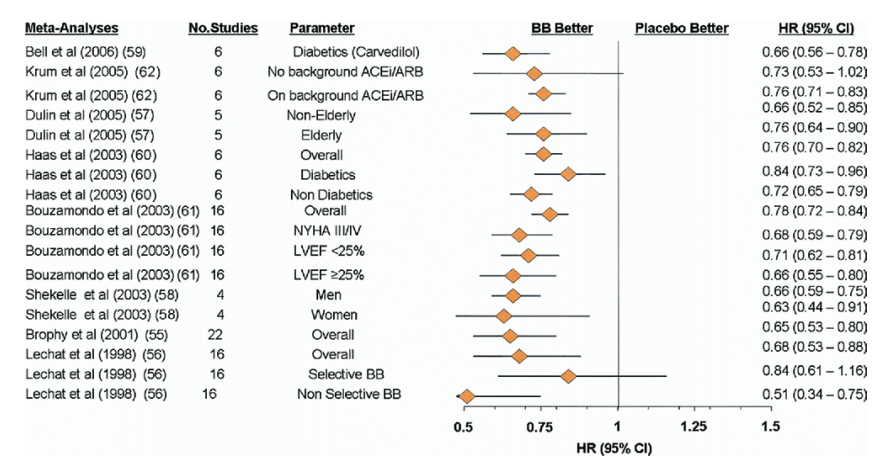 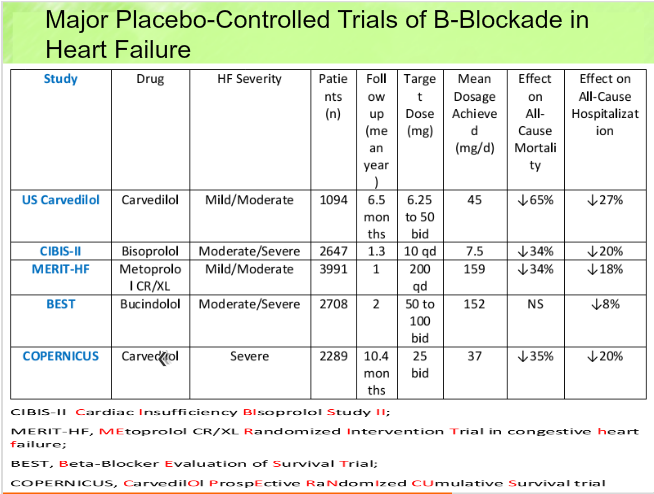 Which BB are beneficial in HF
3 BB- Bisoprolol, Carvedilol and Metoprolol succinate  -conclusively shown to reduce mortality and morbidity in patients with systolic heart failure

Not all beta-blockers equally effective in heart failure –Bucindolol and nebivolol

 Atenolol – absence of RCTs
BETA BLOCKERS AND IMPORTANT TRIALS
CARVEDILOL – US CARVEDILOL STUDY, 					COPERNICUS,CAPRICORN
BISOPROLOL - 	 CIBIS II
METOPROLOL – MERIT HF
BUCINDOLOL – BEST
NEBIVOLOL - SENIORS
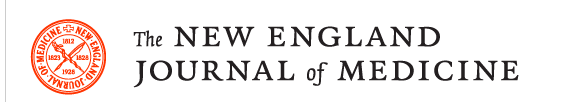 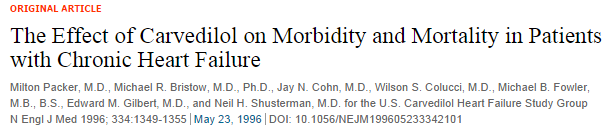 1094 patients 
 Symptoms of heart failure for atleast 3 months and EF≤ 0.35, despite  2 months of treatment with diuretics and an ACEI
Carvedilol – 6.25 mg bd gradually increased to max of 50 mg bd
Avg  follow up – 6.5 months
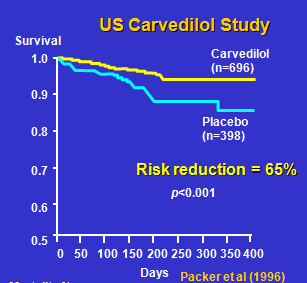 Reduction in risk attributable to carvedilol was 65 percent (95 percent CI, 39 to 80 percent; P<0.001)
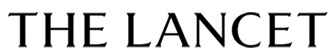 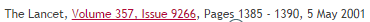 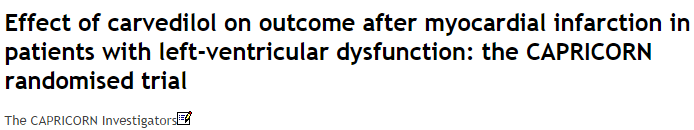 1959 patients
 Proven acute myocardial infarction and EF ≤40%
6·25 mg carvedilol progressively increased to a maximum of 25 mg bd.
Avg follow up – 15 months
All-cause mortality alone was lower in the carvedilol group than in the placebo group (116 [12%] vs 151 [15%]
CAPRICORN
All-Cause Mortality
1.0
0·77 [0·60—0·98], p=0·03).
0.9
Carvedilol
Proportion Event Free
Placebo
0.8
P=0.031
0.7
0
0.5
1.0
1.5
2.0
2.5
Years
The CAPRICORN Investigators, Lancet 2001
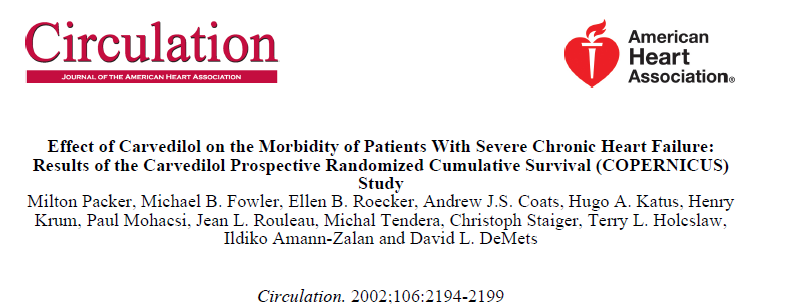 2289 patients
symptoms of heart failure at rest or on minimal exertion and with an EF < 25%
Avg follow up -  10.4 months
carvedilol 3.125 mg bd to 25 mg bd significantly reduced total death (HR 0.65, 0.52-0.81, p=0.0014)
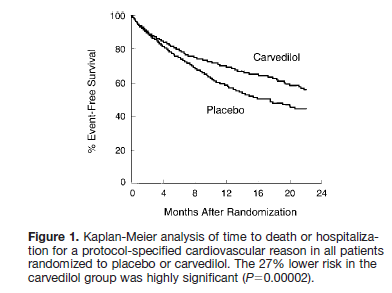 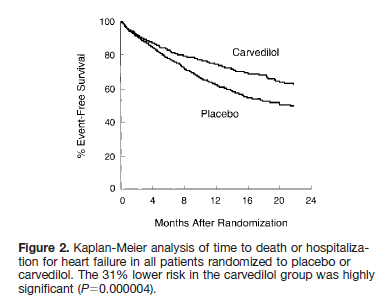 COPERNICUS
All-cause mortality
100
90
Carvedilol
80
% Survival
70
Placebo
p=0.00013
35% risk reduction
60
0
0
3
6
9
12
15
18
21
Months
Packer, AHA 2000
[Speaker Notes: Kaplan-Meier curve displaying all-cause mortality in the placebo and carvedilol groups in the COPERNICUS trial.
Highly significant risk reduction of 35% in patients treated with carvedilol compared to placebo.
Separation of mortality curves already seen from 3-4 months.]
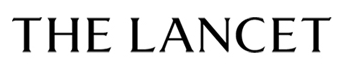 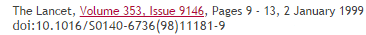 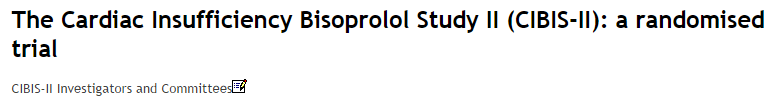 2647 patients 
NYHA class III or IV with EF ≤35%  receiving standard therapy with diuretics and ACEIs
Bisoprolol 1·25 mg daily progressively increased to max 10 mg per day. 
Avg follow up -  1·3 yrs
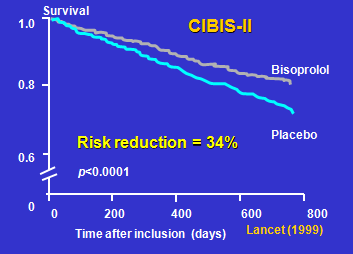 All-cause mortality  significantly lower with bisoprolol than on placebo
 156 [11·8%] vs 228 [17·3%] deaths with a hazard ratio of 0·66 (95% CI 0·54—0·81, p<0·0001
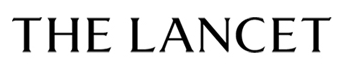 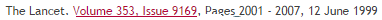 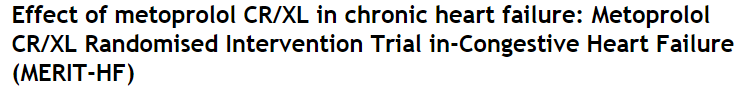 3991 patients
 EF <0.40 and NYHA class II-IV heart failure, stabilized by optimum standard therapy 
metoprolol 12.5 (NYHA III-IV) or 25 mg (NYHA II) od, increasing to max target dose 200 mg od
Avg follow up – 1 year
All-cause mortality significantly lower in metoprolol CR/XL group (145 vs. 217, 34% risk reduction, P=0.0062)
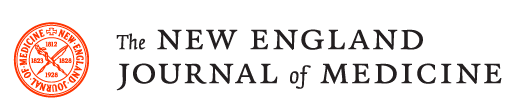 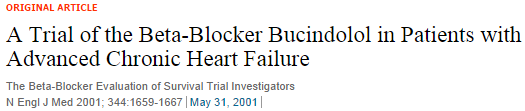 2708 patients
 NYHAclass III  or IV and EF ≤  35 percent
Avg follow up – 2 yrs
 no significant difference in mortality between the two groups (unadjusted P=0.16). 
(HR 0.90, 0.78-1.02, p=0.10)
no significant overall survival benefit.
Survival According to Treatment Group
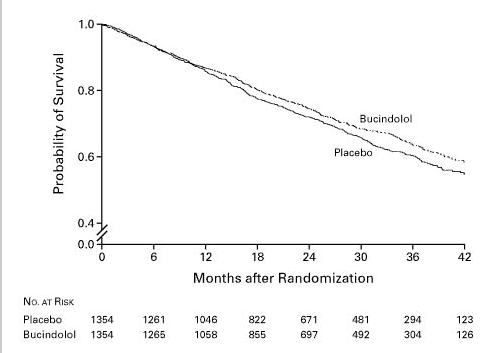 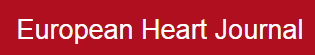 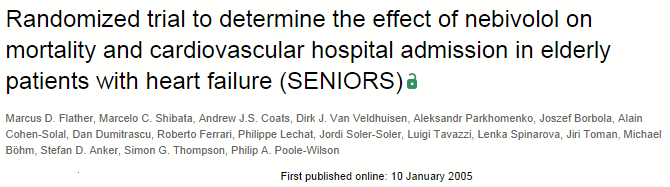 2128 patients 
Age ≥70 years with a history of heart failure (hospital admission for heart failure within the previous year or known EF ≤35%)
Initial dose - 1.25 mg od -  increased - target of 10 mg od
Avg follow-up - 21 months
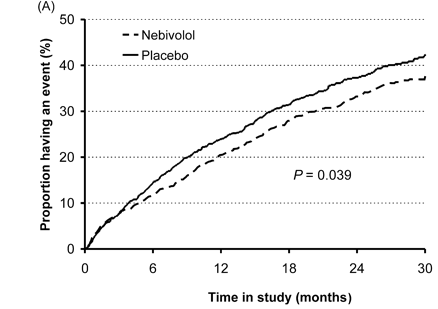 Nebivolol reduced the composite end point of all-cause mortality and cardiovascular hospitalization (HR=0.86; 95% CI, 0.74-0.99; P=.039) but did not reduce the total mortality rate
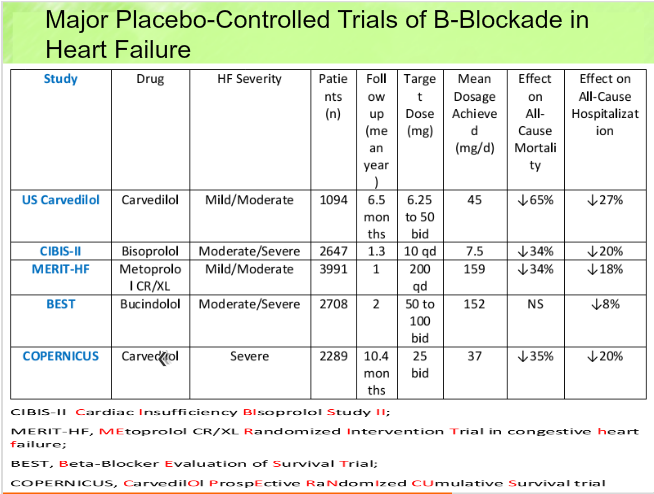 Among the BB,which is most effective
Carvedilol and metoprolol - similar hemodynamics and heart rate effects 
COMET trial -  carvedilol is superior in extending survival
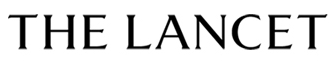 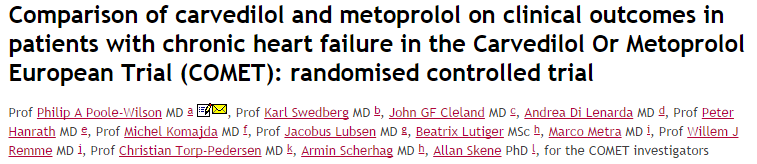 3029 patients
Patients with chronic heart failure (NYHA II–IV), previous admission for a cardiovascular reason, an EF < 0·35 and to have been treated optimally with diuretics and ACEIs 
treatment with carvedilol (target dose 25 mg bd) and metoprolol  (metoprolol tartrate, target dose 50 mg bd)
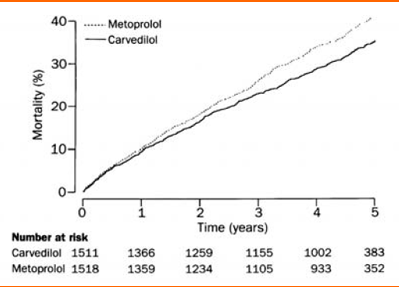 Mean study duration was 58 months 
The all-cause mortality was 34% for carvedilol and 40%  for metoprolol (hazard ratio 0·83 [95% CI 0·74–0·93], p=0·0017)
Results suggested that carvedilol extends survival compared with metoprolol.
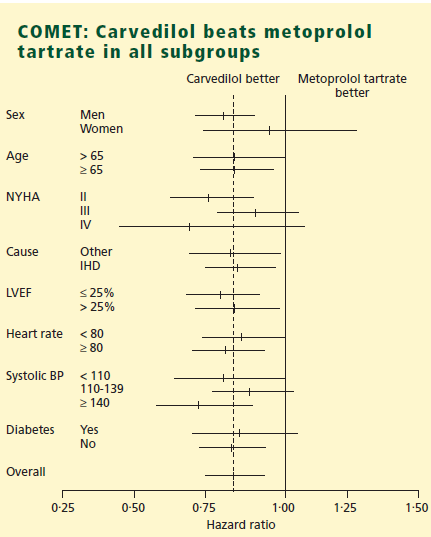 Are BB beneficial across all classes of HF?
Beta blockers are found to be effective across all classes of heart failure
 blockers in NYHA class IV heart failure
Proportion of patients	with class IV heart failure
	US Carvedilol Programme 		  3%
	MERIT-HF		  4%
	CIBIS-II		17%
	BEST		  8%
[Speaker Notes: This need is further enhanced by the fact that very few patients with severe heart failure were randomised in the landmark studies of  blockade in heart failure conducted to date.
Hence, prior to the COPERNICUS trial, there were few data on a potential benefit of adrenergic blockade in patients with severe heart failure.]
Class I
Class II
Class III
Class IV
CAPRICORN
(carvedilol)
COPERNICUS
(carvedilol)
US Carvedilol (carvedilol)CIBIS II (bisoprolol)MERIT-HF (metoprolol)
[Speaker Notes: Carvedilol is also currently undergoing study in NYHA class I heart failure patients in the CAPRICORN trial.
With the completion of this trial, carvedilol will be the only  blocker to have been studied in all the stages of the heart failure spectrum.]
Survival effects of  blockers inclass IV heart failure
MERIT-HF
CIBIS II
BEST
0.25
0.5
0.75
1.0
1.5
2.0
Favours treatment
Favours placebo
[Speaker Notes: In addition, the little data that were available on the use of  blockers in class IV patients showed inconclusive and inconsistent effects. [Shown are the effects of metoprolol (in MERIT-HF), bisoprolol (in CIBIS-II) and bucindolol (in BEST) in the class IV patients enrolled in these studies.]]
Effects of metoprolol inclass IV heart failure
Results of MERIT-HF
Death or CHF
hospitalisation
Death or any
hospitalisation
0.25
0.5
1.0
1.5
2.0
0.75
Favours treatment
Favours placebo
[Speaker Notes: Results from some subgroup analyses also showed improvements, however these were not significant.]
Are BB beneficial in ischemic as well as non ischemic HF?
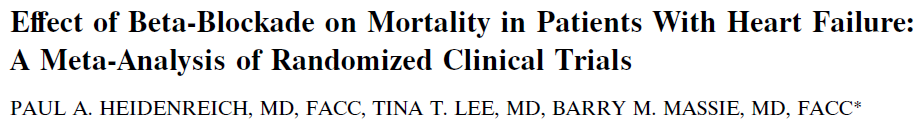 Separate data available for ischemic cardiomyopathy in seven trials including 1,387 patients  and for nonischemic  cardiomyopathy in nine trials including 1,436 patients
no significant differences in the summary OR between the two groups: ischemic OR 0.69 (95% CI 0.49 to 0.98), nonischemic OR 0.69 (95% CI 0.47 to 0.99)
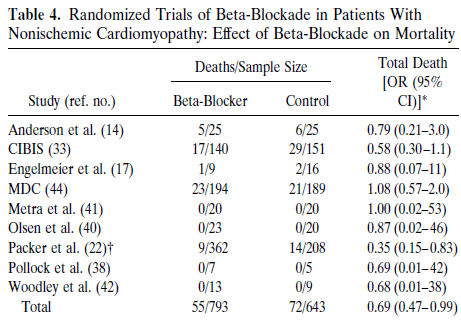 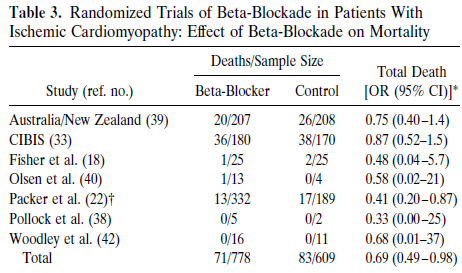 Are BB beneficial in HF with preserved EF
Betablockers are beneficial in HF with preserved EF
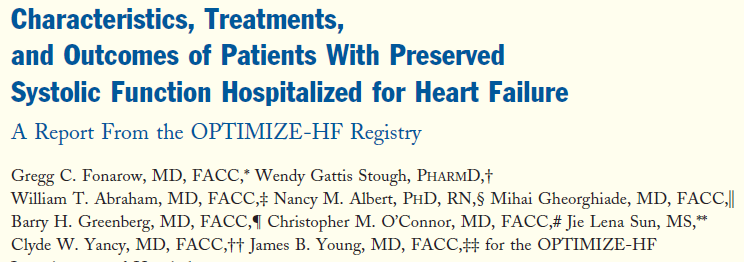 compared 20,118 patients with left ventricular systolic dysfunction (LVSD) and 21,149 patients with PSF (left ventricular ejection fraction [EF] 50%).
there were no significant relationships between discharge use of ACEI/ARB or beta-blocker  and 60- to 90-day mortality and rehospitalization rates in patients with PSF.
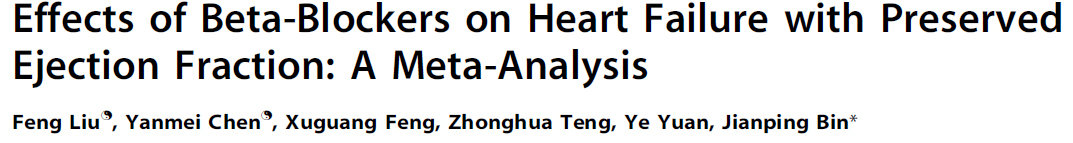 12 clinical studies
 21,206 paients with HFpEF
 9% reduction in relative risk for all-cause mortality in patients with HFpEF (95% CI: 0.87 – 0.95; P , 0.001)
 all-cause hospitalization, HF hospitalization and composite outcomes (mortality and hospitalization) were not affected by this treatment (P = 0.26, P = 0.97, and P = 0.88 respectively)
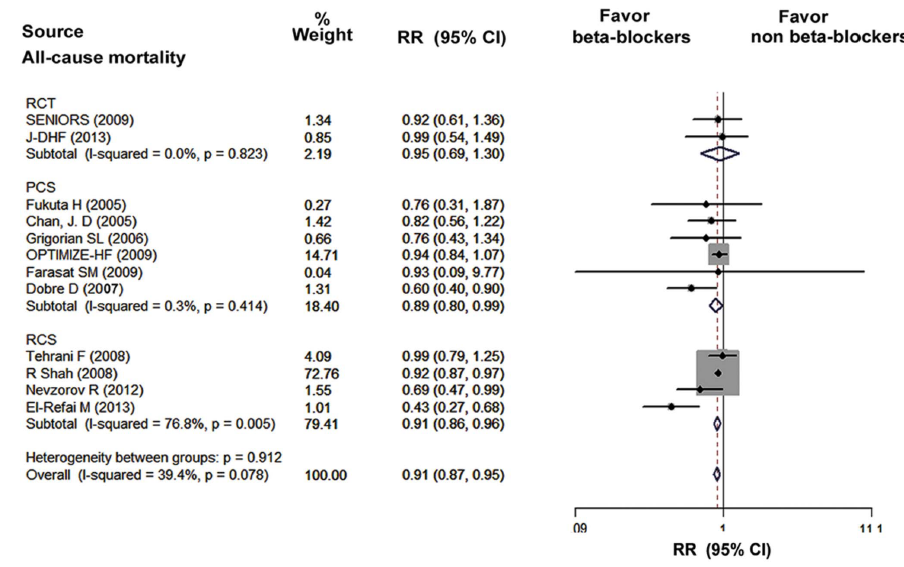 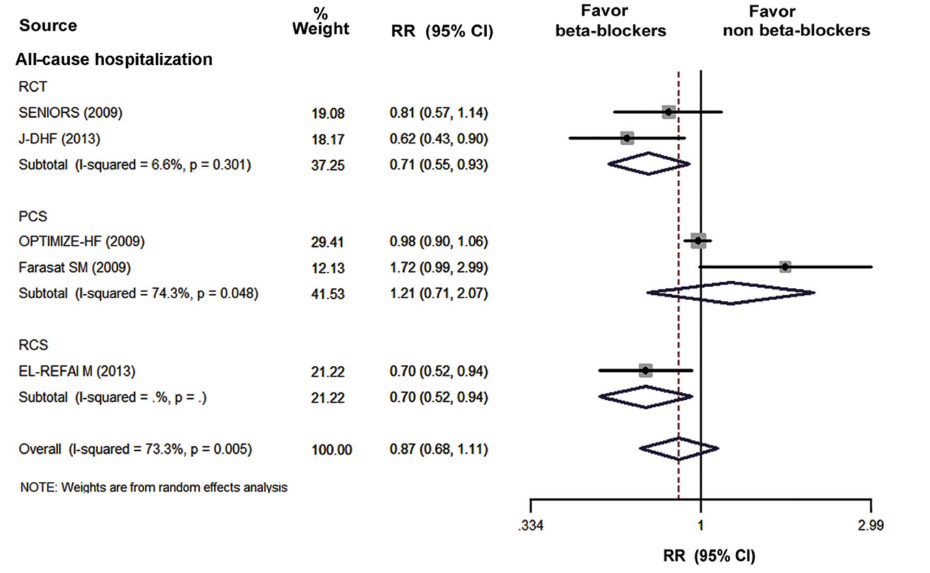 Should BB be discontinued in acute decompensated HF
Beta blockers should not be discontinued in decompensated heart failure
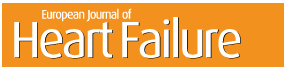 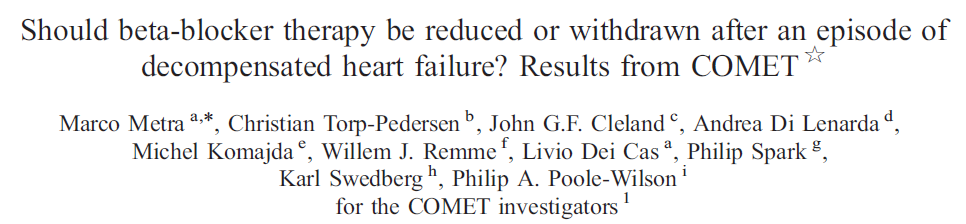 In COMET, 752/3029 patients (25%, 361 carvedilol and 391 metoprolol) had a non-fatal HF hospitalisation while on study treatment.
 Of these, 61 patients (8%) had beta-blocker treatment withdrawn, 162 (22%) had a dose reduction and 529 (70%) were maintained on the same dose.
One-and two-year cumulative mortality rates were 28.7% and 44.6% for patients withdrawn from study medication, 37.4% and 51.4% for those with a reduced dosage (n.s.) and 19.1% and 32.5% for those maintained on the same dose 
(HR,1.59; 95%CI, 1.28–1.98; P<0.001, compared to the others)
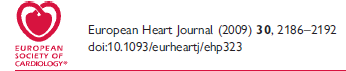 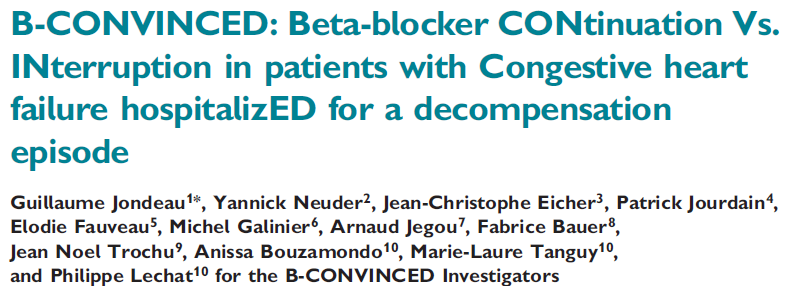 compared beta-blockade continuation vs. discontinuation during ADHF in patients with LVEF below 40% previously receiving stable beta-blocker therapy.
 169 patients
After 3 days, 92.8%of patients pursuing beta-blockade improved for both dyspnoea and general well-being according to a physician blinded for therapy vs. 92.3% of patients stopping beta-blocker
In conclusion, during ADHF, continuation of beta-blocker therapy is not associated with delayed or lesser improvement,
But with a higher rate of chronic prescription of beta-blocker therapy after 3 months, the benefit of which is well established
GUIDELINES
Definitions of HFrEF and HFpEF
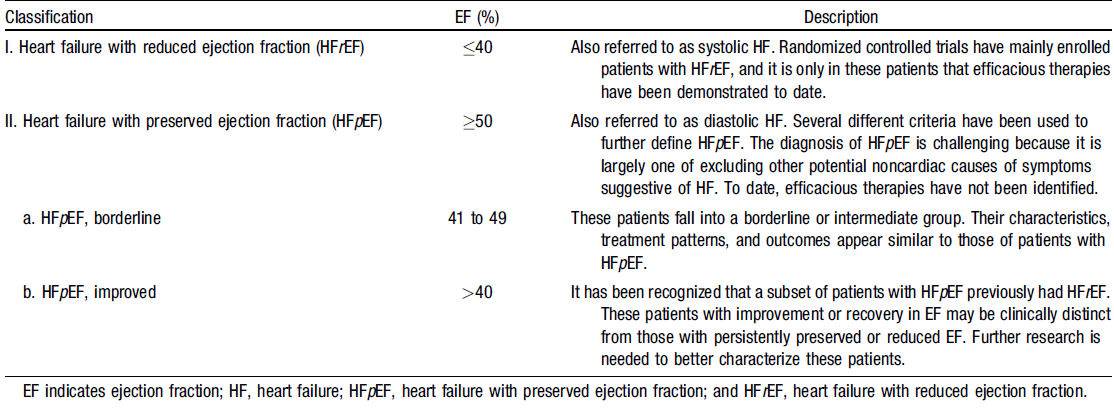 Comparison of ACCF/AHA Stages of HF and NYHA Functional Classifications
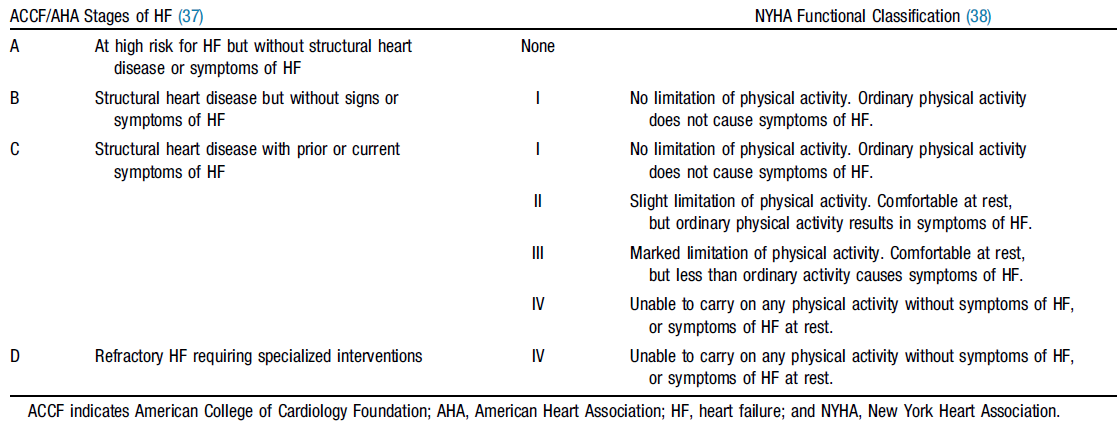 Recommendations for Treatment of Stage B HF
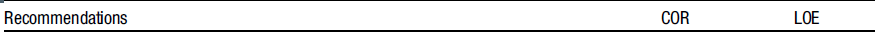 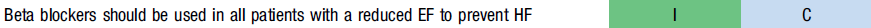 Recommendations for Treatment of Stage C HFrEF
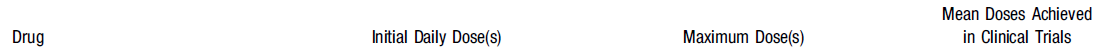 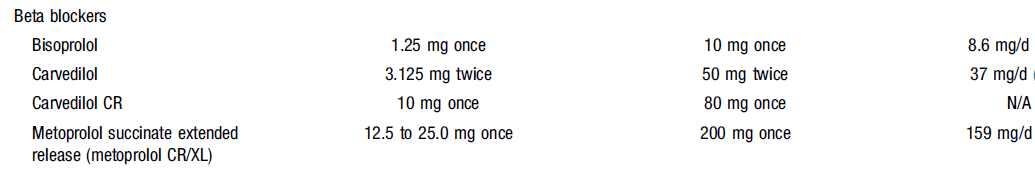 Recommendations for Treatment of HFpEF
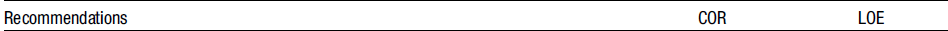 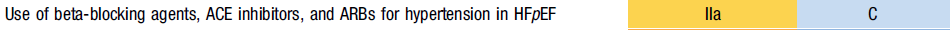 Medical Therapy for Stage C HFrEF:Magnitude of Benefit Demonstrated in RCTs
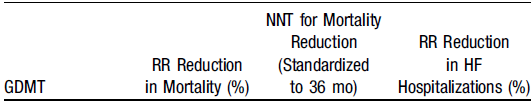 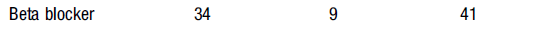 Recommendations for Therapies in the Hospitalized HF Patient
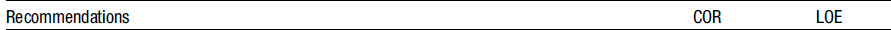 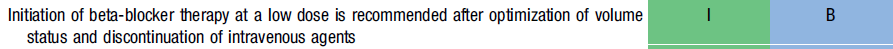 ESC GUIDELINES
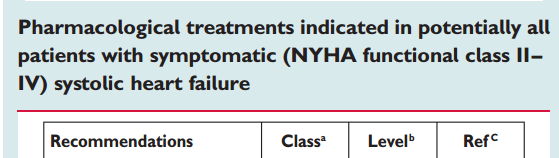 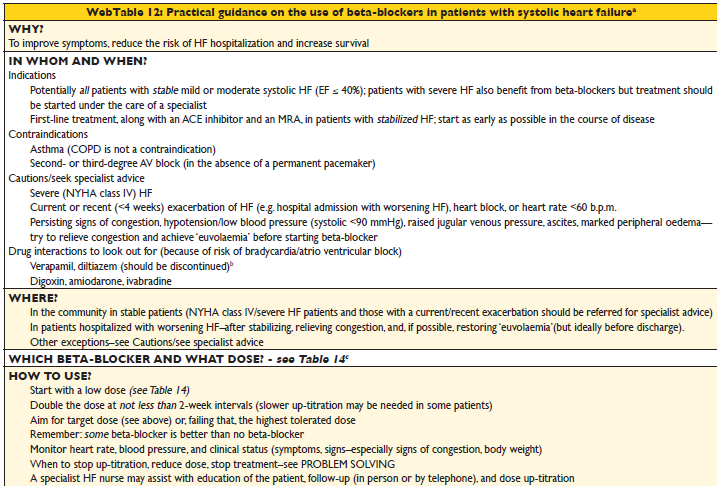 TAKE HOME MESSAGE
Beta blockers are clinically effective in both systolic and diastolic heart failure
Some beta blocker is better than no beta blocker
THANK YOU